Ocean Colour Radiometry Virtual Constellation (OCR-VC)
Paula Bontempi, NASA, CEOS Principal – presenter 
Ewa Kwiatkowska, EUMETSAT, OCR-VC Co-Chair
Marie-Helene Rio, ESA, OCR-VC Co-Chair
CEOS 2019 SIT Technical Workshop
Session and Agenda Item 5.2
Fairbanks, Alaska, USA
11 – 12 September 2019
OCR-VC main ongoing contributions to CEOS Work Plan
Climate
OCR is Essential Climate Variable defined by GCOS
OCR Climate Data Records contribution to the WGClimate ECV inventory
OCR-VC Deliverable VC-09
INSITU-OCR 
Implementation of White Paper recommendations
OCR-VC
Carbon
Aquatic Carbon is a major component of the Earth system with respect to carbon cycling and carbon sequestration
“Aquatic Carbon From Space” – planning for IOCCG activities and a journal special issue (carbon stocks, sources/sinks, fluxes; methods and uncertainties)
New Technologies
Hyperspectral OCR
Geostationary OCR
Polarimetry, Lidar
Water Quality
OCR provides major EO variables for Water Quality applications
IOCCG report ‘Earth Observations in Support of Global Water Quality Monitoring’ coordinated with “CEOS Feasibility Study on Satellite Missions/Instruments Focused on Water Quality Measurements”  in the frame of “CEOS Strategy for Water Observations from Space”
2
OCR-VC specific linkages to CEOS Work Plan
3.1	Climate Monitoring, Research, and Services
Liaising across IOCCG to contribute new OCR Climate Data Records to the ECV inventory for the WGClimate cycle-2 gap analysis
Advocated consistency between OCR GCOS ECVs and GOOS EOVs; will provide ECV updates for the next GCOS IP
3.2	Carbon Observations, Including Forested Regions
Planning for “Aquatic Carbon From Space”: IOCCG activities and journal special issue; documentation of the major link OCR-Carbon
3.5	Observations for Water
Implementing INSITU-OCR strategy for algorithms, products, cal/val and in situ; using a modular approach coordinated across agencies
Defined OCR Essential Ocean Variables (EOVs) for GOOS and IOCCP; OCR EOVs contribute to both BioEco and BioGeoChemical Panels
On-going publication of new / updated IOCCG in situ protocols as best practices for the OCR community and in contribution to GOOS/IOCCP
Published IOCCG report “Earth Observations in Support of Global Water Quality Monitoring”; the report coordinated with “CEOS Strategy for Water Observations from Space”&“CEOS Feasibility Study on Satellite Missions/Instruments Focused on Water Quality Measurements” 
Developing measurements beyond the passive multi-band radiometry: geostationary, hyperspectral, polarimetry, lidar
3.6   Data Quality
Knowledge exchange within IOCCG/OCR-VC ‘Task Force on Space Instrument Calibration’ (IOCS-2019 Symposium); taking aboard relevant WGCV recommendations 
3.7	Capacity Building and Data Democracy
IOCS-2019 Symposium – 9-12 April, Busan, South Korea
IOCCG training e.g. Hangzhou, China, October 2019 (IOCCG/EC/EUM/SIO/NSOAS); recurrent Summer Lecture Series; online resources
Collaborating with the COVERAGE team on OCR dataset merger and validations
3
OCR-VC Deliverable VC-09
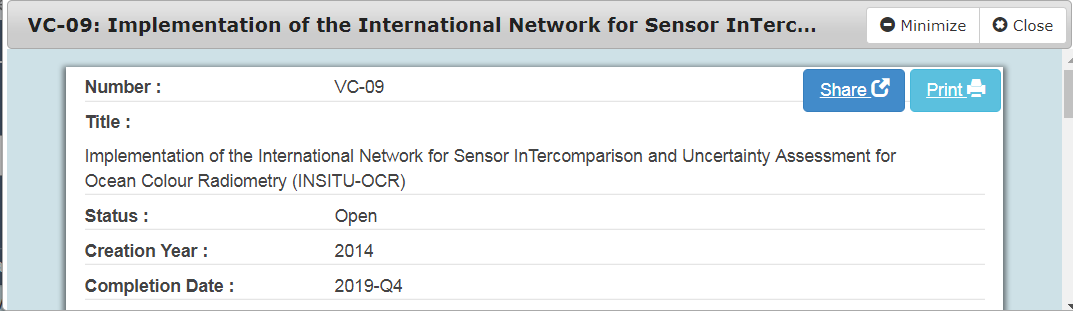 Implementation of INSITU-OCR White Paper is advancing and following a modular approach coordinated across the space agencies
Examples:
R1.3 Permanent working group on satellite sensor calibration
IOCCG/OCR-VC instrument calibration task force: exchanges ongoing
R1.4 Ocean Colour System Vicarious Calibration 
R2.2 Permanent working groups on algorithm topics 
current IOCCG Working Group: Harmful Algal Blooms
current IOCCG Working Group: Intercomparison of Atmospheric Correction Algorithms over Optically-Complex Waters
current IOCCG Working Group: Role of Ocean Colour in Biogeochemical, Ecosystem and Climate Modelling (report to be published soon)
R2.3 Product uncertainties 
current IOCCG Working Group: Uncertainties in Ocean Colour Remote Sensing (report to be published soon)
R3.2 Continuous consolidation and update of measurement protocols
R1.4 Ocean Colour System Vicarious Calibration
NOAA – MOBY ongoing operations and technology refreshment
NASA – completed the first phase of PACE SVC development, 3 projects funded (3-year/US$8M investment)
NASA – initiated the second phase of PACE SVC development with the goal for infrastructure to be in water ~2021
ESA – produced community Copernicus OC-SVC recommendations via FRM4SOC workshops, Feb 2017/Oct 2018
ESA / CNES / Copernicus – BOUSSOLE ongoing operations 
JRC – peer-review publications, OC-SVC requirements
EUMETSAT – provided “Requirements for Copernicus OC-SVC Infrastructure”
EUMETSAT – ongoing “Preliminary design of Copernicus OC-SVC Infrastructure”
R3.2 Continuous consolidation and update of measurement protocols
Volume 1.0 - Inherent Optical Property Measurements and Protocols: Absorption Coefficient (November 2018)
Volume 2.0 - Beam Transmission and Attenuation Coefficients: Instruments, Characterization, Field Measurements and Data Analysis Protocols (April 2019)
Protocols for Satellite Ocean Color Data Validation: In situ Optical Radiometry (In Press)
Noteworthy and Supplemental Topics on Ocean Colour Radiometry Protocols (DRAFT)
Best Practices for the Collection and Processing of Ship-Based Underway Flow-Through Optical Data (In Press)
4
Carbon
Aquatic Carbon From Space – planning for IOCCG/OCR-VC activities and the journal special issue
Why: aquatic carbon is a major component of the Earth system with respect to carbon cycling and carbon sequestration
Why now: substantial advancements have been made in the past decade, especially after numerous carbon projects funded by NASA, ESA and other agencies, and in response to
CEOS Strategy for Carbon Observations from Space
Group on Earth Observations (GEO) Integrated Global Carbon Observing system (IGCO)
What: how can remote sensing help assess aquatic carbon sources, stocks and fluxes
Introduction on the current state of knowledge of the carbon cycle and the role of aquatic environments, with recent numbers / impact factors
Retrospective on aquatic carbon from space, from observations to modeling and applications
Themes: carbon stocks, sources/sinks, fluxes; methodology and uncertainty estimates
Specific areas
Ocean/Land interface (terrestrial discharge, major rivers, groundwater, wetlands, mangroves, seagrasses (blue carbon))
Ocean/Atmosphere interface
Open ocean and large lakes
Global C from space
Global/regional modeling
Future observational and modeling requirements
Economic valuation of OCR data records starting with carbon cycle
Contacts for the journal special issue: Laura Lorenzoni (laura.lorenzoni@nasa.gov); Chuanmin Hu (huc@usf.edu)
5
New Technologies, Water Quality
Hyperspectral OCR
Responding to user needs: economics, health, societal pressures, governmental direction, climatic changes, scientific gaps
Responding to user needs identified in ‘CEOS Feasibility Study on Satellite Missions/Instruments Focused on Water Quality Measurements’
Benefits of hyperspectral OCR are in detailed quantification of water constituents
key Phytoplankton Functional Types
distinct sediment types and differentiating sediments from phytoplankton
floating macrophytes (aquatic plants) and plastics (hard) 
substrates in optically shallow waters 
IOCCG/OCR-VC Hyperspectral Task Force formulated
Quantitative estimation of advantages of hyperspectral measurements
Demonstration of methodologies for quantitative extraction of the major water constituents
Current status of hyperspectral missions
NASA PACE mission – launch 2022
Potential candidate EC Copernicus Long-Term scenario (Copernicus 4.0) CHIME mission – currently dedicated to “Food Security, Soil, Minerals, Biodiversity” but also has possibilities for hyperspectral OCR
EC Copernicus Sentinel-5p & S-5 – demonstration of PFT retrieval from TROPOspheric Monitoring Instrument, ongoing ESA study
6
New Technologies
Measurements beyond the polar passive multi-band radiometry
Geostationary OCR
Socio-economic applications 
tracking of dynamic processes (coastal dynamics, tides, eddies, fronts, sediment transport, river plumes), improvement in coverage
coastal management, fisheries, water quality, invasive species, tracking of hazards such as HABS and oil spills, mapping of phytoplankton blooms, ecosystem health, improving models for forecasting
KIOST GOCI – the first geostationary OCR sensor, successful demonstration of geostationary benefits, GOCI-II to be launched soon
OCR geostationary activities across the agencies
Early studies
CNES OCAPI phase-A studies available 
NASA GEO-CAPE phase-A accomplishments and lessons learned available
‘Non meteorological applications of the Geostationary EO satellites’ demonstrations
JAXA Himawari-8 AHI hourly bio-optical product demonstration 
EUMETSAT MSG SEVIRI water turbidity products, MTG FCI chlorophyll and other bio-optical product feasibility 
Hyperspectral OCR  (previous slide)
Polarimetry
Lidar
7
OCR-VC recommendations to the COVERAGE initiative
For the longer-term COVERAGE development: recommendation was provided to include variables beyond chlorophyll and to increase spatial resolution <0.250
In the frame of the current COVERAGE development: recommendations were provided regarding the application of the proposed multi-resolution analysis to OCR
It was agreed that when example chlorophyll Level-4 products are available, IOCCG will contribute with product verifications and validations before any release to users is planned
The recommendation will be for the COVERAGE team to progress with chlorophyll algorithm development following the described methodology and to liaise back with IOCCG as soon as there are initial results for verification, validation and general review.

… the interpolation scheme suggested looks promising. As any existing scheme, it invents data where there is none based on assumptions (explicit or implicit) regarding the scales of variability (or spatial decorrelation scales) and statistics of the underlying data (e.g. normality or log-normality within the scale of interest).
It will need to be validated.
One way to test, one could use low resolution MODIS like satellite as input and see how well the product fairs relative to high resolution products from Sentinel 3, 2 and Landsat 8. I suggest that people independent from the group implementing the scheme do the testing, to insure that no implicit bias play a role.

It would be nice to see the technique implemented by COVERAGE with results reviewed thoroughly before putting in mass production. In the past I have seen excellent SST results from optimal interpolation techniques but the same techniques didn’t result in robust outcome for Chl because the latter changes faster than SST in both space and time, and because the latter has way lower valid data points to work on. In any case I think it’s wise to see the Chl outcome first. Meanwhile it would be nice  to see the cross-sensor consistency evaluation among the various sensors before different sensors are put in the algorithm.

Some similar works were performed few years ago by different teams, using Self-Organizing Maps (SOM) classification methods which makes use of complementary oceanic remote sensing observations (SST, SSH) to fill large data gaps in satellite chlorophyll (CHL) images (not the same objective, but not so far). What they did to validate their approach was based on artificial degradation of clear images to find how the approach is able to recover the reality.
8
OCR-VC view on Ocean VC merger
Pros:
Reduction in workforce needs (OCR-VC was not totally clear on how the workforce reduction need would come about.  It seems the merged constellation would require one person with broad expertise in all areas and they would still have to coordinate with internal teams)
Cons:
Losing focus, dedication and orientation on specific VC goals, in favor of more general (and possibly abstract) objectives
Possible risk in weakening the OCR voice in CEOS while OCR is pertinent to many CEOS Work Plan priorities, like Carbon, Water Quality, Climate, etc.
OCR is evolving, with a range of passive radiometric approaches across the VC, and new approaches (polarimetry, lidar) that requires dedicated CEOS-level exposure to support coordination and advancement      
Achievements gained through the CEOS momentum could be slowed down or lost, like coordination on System Vicarious Calibration
OCR-VC has a broad and diverse range of aquatic data users and applications that requires specific OCR expertise that would be diffused in a merged constellation
9
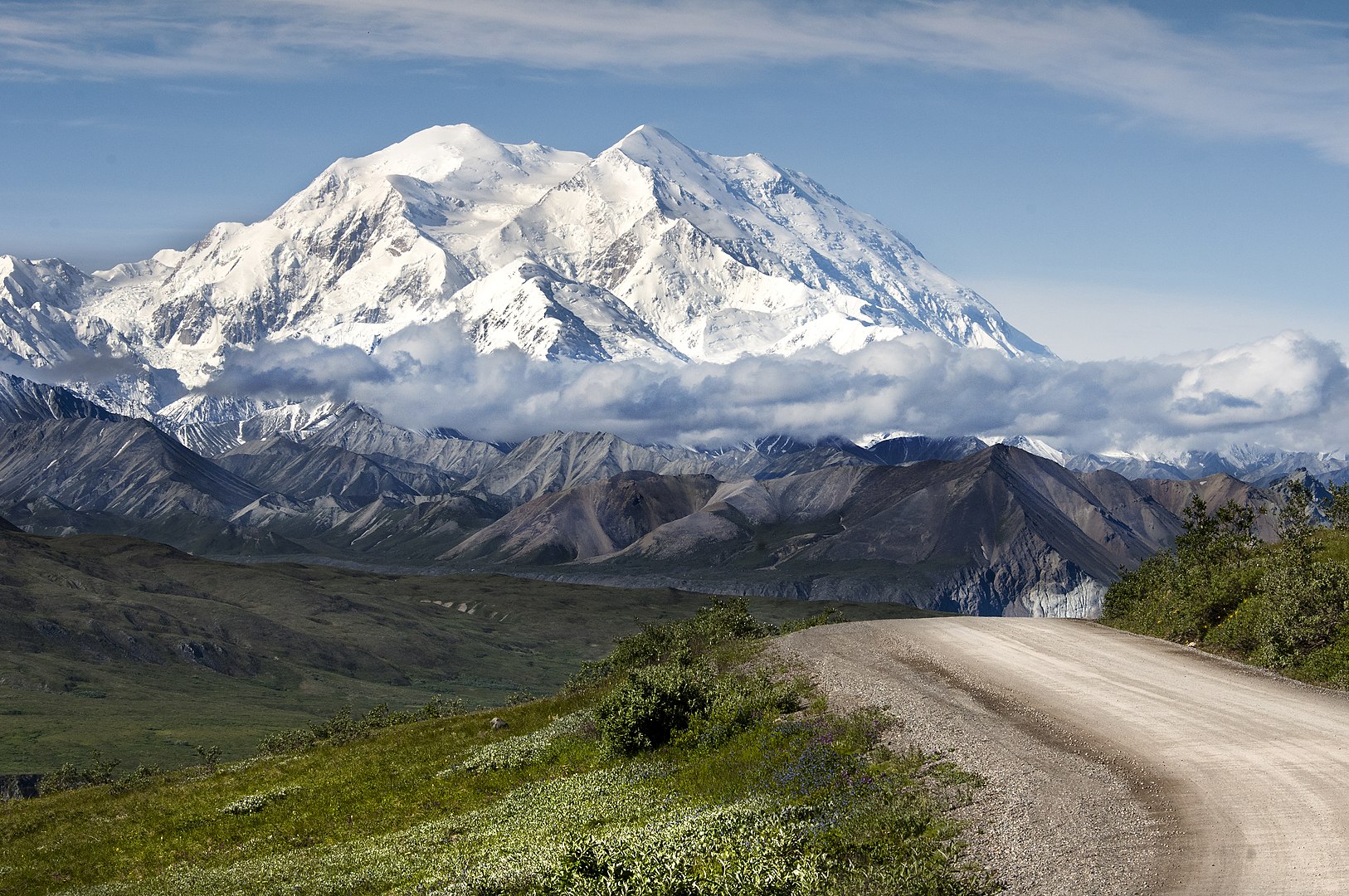 Questions?
10